Datenbank-Modellierung
Datenbanken
AnzahlAngestellte
arbeitet_für
Abteilung
1
n
1
kontrolliert
Angestellte
Stunden
n
m
n
arbeitet_an
Projekt
Tanya Braun
Arbeitsgruppe Date Science, Institut für Informatik
Modellierung
Inhalte: Datenbanken (DBs)
Einführung
Anwendungen
Datenbankmanagementsysteme
Datenbank-Modellierung
Entity-Relationship-Modell (ER-Modell)
Beziehung zwischen ER und UML
Das relationale Modell
Relationales Datenmodell (RM)
Vom ER-Modell zum RM
Relationale Algebra als Anfragesprache
Datenbank-Entwurf
Funktionale Abhängigkeiten
Normalformen
Structured Query Language (SQL) 
Datendefinition
Datenmanipulation
Anfrageverarbeitung
Architektur
Indexierung
Anfragepläne, Optimierung
Transaktionen
Transaktionsverarbeitung, Schedules, Sperren
Wiederherstellung
Erweiterung
Noch offen: verteilte DBs, deduktive DBs (DataLog ➝ Logik-Verbindung), XML, Graph-DBs
T. Braun - Datenbanken
2
Anforderungs-
analyse
Genaue
Modellierung
Grobe
Modellierung
Modellierung
Phasen des DB-Entwurfs
Informations-sammlung
Semantische
Datenmodellier.
Logische Daten-
modellierung
Datenbank-
Installation
Ausblick: Von der Anwendung her
Teil von 2. DB-Modellierung
Methode: ERM
Teil von 3. Das relationale Datenmodell
Methode: relationale Modellierung
Teil von 4. DB-Entwurf
Teil von 5. SQL & Übergang zu „Hinter den Kulissen“
Konzeptuelles
Schema
DB
t
ERM
 NIAM
 EXPRESS-G
 IDEF1X
 STEP
 UML
 ...
Interview
Begriffsanalyse
Brainstorming
Dokumenten-analyse
…
Hierarchisch
 Netzwerk
 Relational
 Objekt-orientiert
 XML
 …
DB2
Informix
ORACLE
Postgres
mySQL
...
DBMS abhängig
DBMS unabhängig
Physischer
Schemaentwurf
konzeptueller DB 
Schema Entwurf
Logischer
Schemaentwurf
T. Braun - Datenbanken
3
Modellierung
Überblick: 2. Datenbank-Modellierung
Motivation
Modelle und Modellierung
Entity-Relationship-Modell (ER)
Komponenten
Von Anforderungen zum ER-Modell
Interpretation von ER-Modellen





Enhanced ER-Modell (EER)
Spezialisierung, Generalisierung
Modellierungsvorgehen
Beziehung zu UML 
Dokumentation & Bewertung
Dokumentation
Qualitätskriterien EER
T. Braun - Datenbanken
4
[Speaker Notes: Kompetenzen:
Spezifikationen in Datenmodelle überführen
Daten mit (E)ER modellieren
ER-Modelle einem Kunden erklären
Wenn UML bekannt:(E)ER-Modelle mit UML darstellen und wissen, wo die Grenzen/Unterschiede liegen
Technische Probleme in Datenmodellen erkennen
Mögliche inhaltliche Probleme in Datenmodellen erkennen und durch Fragen klären]
Modellierung
Modelle
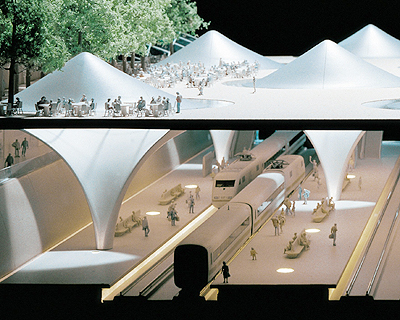 Modell: Abbild, Vorbild
Typen von Modellen
Konkrete / abstrakte Modelle 
Prototyp eines neuen Laptop / Erlösmodell
Konkrete / abstrakte Originale
Laptop / Personalentwicklung
Was wird modelliert?
Struktur: Elemente eines Originals
Eigenschaften: Attribute der Elemente
Beziehungen zwischen Elementen
Verhalten: Dynamik der Elemente
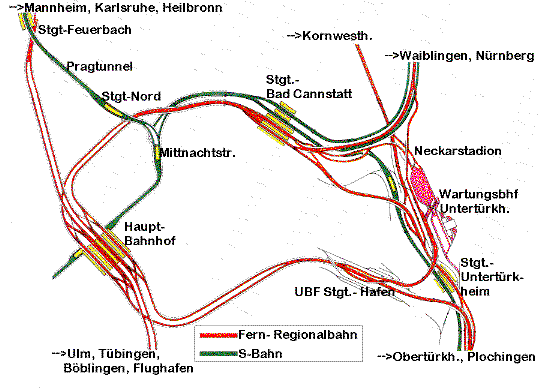 Welche Modelle gibt es in der Informatik?
Was davon bildet ein DB-Modell (Schema) ab? Und was nicht?
T. Braun - Datenbanken
5
[Speaker Notes: DB: Datenmodell
SW: Programmablaufplandiagramme
Computer: von-Neumann-Architektur als Referenzmodell]
Modellierung
Warum das Modell und nicht das Original?
Motivation für Modellierungen
Operationen, die am Original nicht oder nur mit größerem Aufwand durchführbar sind
Ermöglichen Simulation
Untersuchen und Verstehen komplexer Zusammenhänge
Kommunikationsgrundlage
Fixieren von Anforderungen
Verwendung bestimmt, was modelliert wird und was nicht:
Gebäudemodell:	optischer Eindruck
Grundriss:	Grundstücks- und Raumeinteilung
Gewerkeplan:	Bauabwicklung
Kostenplan:	Finanzierung
Verwendung sollte auch die  Modellierungssprache bestimmen
T. Braun - Datenbanken
6
Modellierung
Überblick: 2. Datenbank-Modellierung
Motivation
Modelle und Modellierung
Entity-Relationship-Modell (ER)
Komponenten
Von Anforderungen zum ER-Modell
Interpretation von ER-Modellen





Enhanced ER-Modell (EER)
Spezialisierung, Generalisierung
Modellierungsvorgehen
Beziehung zu UML 
Dokumentation & Bewertung
Dokumentation
Qualitätskriterien EER
T. Braun - Datenbanken
7
[Speaker Notes: Kompetenzen:
Spezifikationen in Datenmodelle überführen
Daten mit (E)ER modellieren
ER-Modelle einem Kunden erklären
Wenn UML bekannt:(E)ER-Modelle mit UML darstellen und wissen, wo die Grenzen/Unterschiede liegen
Technische Probleme in Datenmodellen erkennen
Mögliche inhaltliche Probleme in Datenmodellen erkennen und durch Fragen klären]
Modellierung
ER-Modellierung
Objekte (Entitäten) mit ähnlichen Eigenschaften zu Mengen (Entitätstypen, Klassen) zusammenfassen
Jedes Objekt ist „Instanz“ einer oder mehrerer Klassen
Extension (Menge aller Instanzen einer Klasse)
Objekte können in Beziehung gesetzt werden (Beziehungstyp, Relationship)
ER-Modell wird durch einen Graphen dargestellt
Maschinen
Personen
Personen
arbeitet_an
Alle Objekte
(Universum)
steht für Objekt oder Entität
Was für Komponenten brauchen wir?
T. Braun - Datenbanken
8
Modellierung
Grundlegende Elemente von ER-Diagrammen
Objekttyp
Graphische Darstellung: Rechteck
Auch Entitätstyp oder Klasse genannt
Menge von Objekten
Werttyp
Graphische Darstellung: Ellipse 
Für Basisdatentypen, Attribute
Menge von Werten bzw. Literalen
Beziehungstyp
Graphische Darstellung: Raute 
Relationen zwischen Objekttypen
Menge von Tupeln von Objekten
Elemente von ER-Diagrammen bilden einen bipartiten Graphen:
Verbindungen zwischen Symbolen der gleichen Typen sind nicht erlaubt
T. Braun - Datenbanken
9
P. Chen: The Entity-Relationship Model - Toward a Unified View of Data. In ACM Transactions on Database Systems, vol. 1(1), pp. 9–36, 1976.
Modellierung
Objekte/Entitäten und Attribute
Entitäten
Wesentliche Konzepte („abgrenzbare Dinge“) realer oder gedachter Miniwelten
Haben eine eigenständige Existenz
Attribute beschreiben Eigenschaften von Entitäten
Mathematische Bedeutung: Menge von Tupeln von Werten
Tupel = „Aggregat“ von Basiswerten
Schlüssel: Attribute, die Tupel eindeutig kennzeichnen
In der Graphik sind diese Attribute unterstrichen
Entitäten mit eigenem Schlüssel = starke Entität
Beispiel: 
Entität: Projekt
Attribute: Projekt beschrieben durch
Eine Nummer
Einen Titel
Das Budget
Als Menge von Tupeln: 
(42, Flughafen, 100M)
(21, Bahnhof, 50M)
Nr
Titel
Projekt
Budget
T. Braun - Datenbanken
10
[Speaker Notes: Mitarbeiter: Nummer (Schlüssel), Name; Tupel: (4711, Mustermann)]
Modellierung
Identifikation und Schlüssel
Identifikation: Zwei grundlegende Ansätze in DB-Modellen
Referentielle Identifikation
Direkte Verweise auf Objekte (Zeiger in Programmiersprachen)
Assoziative Identifikation
Werte von Attributen oder Attributkombinationen, um sich eindeutig auf Objekte zu beziehen (Schlüssel: Ausweisnummer, Fahrgestellnummer, ...)
Schlüssel
Attribute oder Attributkombinationen mit innerhalb einer Klasse eindeutigen Werten
Mehrere Schlüsselkandidaten möglich (dazu mehr später)
Nr
Titel
Projekt
Budget
T. Braun - Datenbanken
11
[Speaker Notes: Zeiger Nachteil: Wenn sich Speicherort ändert, müssen alle Referenzen geändert werden]
Modellierung
Assoziation/Relationship
Nr
PersNr
arbeitetan
Titel
Mitarbeiter
Projekt
Name
Budget
T. Braun - Datenbanken
12
Modellierung
Assoziation/Relationship
Schlüssel um Objekte in Assoziationen zu identifizieren
Schlüssel stellen als Attributwerte Beziehungen zu anderen Objekten her
Referenzierte Objekte müssen existieren (➝ referentielle Integrität)
Erlauben vereinfachter Referenzierung in Tupeln
Beispiel
Attribut „Nr“ Schlüssel für Projekte
Attribut „PersNr“ Schlüssel für Mitarbeiter
Ursprüngliches Tupel
((4711, Mustermann),  (42, Flughafen, 100M))
Unter Zuhilfenahme der Schlüssel: 
(4711, 42)
Nr
PersNr
arbeitetan
Titel
Mitarbeiter
Projekt
Name
Budget
T. Braun - Datenbanken
13
Assoziative Identifikation
Referentielle Identifikation
Projekt
Mitarbeiter
Projekt
Mitarbeiter
42
...
...
21
...
...
...
54
...
....
...
...
...
Modellierung
Identifikation und referentielle Integrität
Beispiel: Projekt
Projekte werden durch eine Nummer eindeutig identifiziert
Zwei Möglichkeiten zur Identifikation von Projekten innerhalb der Assoziation „arbeitet an“
Annahme: Projekt 54 existiert nicht ➝ referentielle Integrität verletzt!
NULL
Nr
PersNr
arbeitetan
Titel
Mitarbeiter
Projekt
Name
Budget
T. Braun - Datenbanken
14
[Speaker Notes: Das gleiche gilt für Mitarbeiter]
Modellierung
Funktionalitäten
arbeitetan
n
m
Mitarbeiter
Projekt
T. Braun - Datenbanken
15
[Speaker Notes: n:m: 0 bis unendlich viele Objekte der linken Seite stehen mit 0 bis unendlichen vielen Objekten der rechten Seite in Beziehung.
1:n: 0 oder 1 Objekt der linken Seite steht mit 0 bis unendlich vielen Objekten der rechten Seite in Beziehung.
1:1 0 oder 1 Objekt der linken Seite steht mit 0 oder 1 Objekt der rechten Seite in Beziehung.

An einem Projekt arbeiten m Mitarbeiter. Ein Mitarbeiter arbeitet an n Projekten. Oder:]
führt
durch
führt
durch
Modellierung
Partizipation
Beteiligung an einer Beziehung
Formen:
Totale Partizipation: Jede Instanz einer Klasse muss mit einer Instanz der zweiten Klasse in Beziehung stehen (           )
Partielle Partizipation: Eine Instanz einer Klasse kann in Beziehung zu einer Instanz der zweiten Klasse stehen (           )
Beispiel: 
Projekte werden von Abteilungen durchgeführt
Jedes Projekt muss einer Abteilung zugeordnet sein
Eine Abteilung kann mehrere Projekte ausführen.
n
1
Projekt
Abteilung
n
1
Was bedeutet die Änderung?
Projekt
Abteilung
T. Braun - Datenbanken
16
[Speaker Notes: Ein Projekt wird von einer Abteilung durchgeführt. Eine Abteilung führt n Projekte durch. Oder: n Projekte sind an eine Abteilung gebunden.

Jede Abteilung muss mindestens ein Projekt durchführen]
n
1
führt
durch
Abteilung
Projekt
Aufsicht
1
n
Mitarbeiter
Modellierung
Partizipation: Rollennamen
Rollennamen (Namen für die Argumente der Relation) identifizieren die Menge der Instanzen, die mit einer anderen Instanz in Beziehung stehen.
Rollen können als abgeleitete Attribute verstanden werden, die die Menge der Instanzen als Attributwerte besitzen
Besonders bei rekursiven Assoziationen eingesetzt
Beispiele:
Abteilungen als Durchführer von Projekten als Durchgeführte
Rekursiv: Vorgesetzte und Untergebene
Vorgesetzte
Untergebene
Durchgeführte
Durchführer
T. Braun - Datenbanken
17
Projekt
Mitarbeiter
arbeitet
an
Modellierung
Funktionalitäten (Reprise)
(0,n)
(0,m)
führtdurch
führtdurch
n
n
1
1
Abteilung
Abteilung
Projekt
Projekt
(1,1)
(1,1)
(0,n)
(1,n)
n
m
Bemerkung: In der Literatur findet man weitere Beschriftungsregeln.
T. Braun - Datenbanken
18
[Speaker Notes: n:m: 0 bis unendlich viele Objekte der linken Seite stehen mit 0 bis unendlichen vielen Objekten der rechten Seite in Beziehung.
1:n: 0 oder 1 Objekt der linken Seite steht mit 0 bis unendlich vielen Objekten der rechten Seite in Beziehung.
1:1 0 oder 1 Objekt der linken Seite steht mit 0 oder 1 Objekt der rechten Seite in Beziehung.]
Angehörigevon
n
1
Angestellter
Angehöriger
(starke) Entität
schwache Entität
Projekt
Mitarbeiter
arbeitet
an
Modellierung
Schwache, existenzabhängige Entitäten
Starke Entitäten
Besitzen ausgezeichnete Attribute zur eindeutigen Identifikation (Schlüssel)
Beispiel:
Projekt Schlüssel: Nr, Mitarbeiter Schlüssel: PersNr
Schwache Entitäten
Benötigen identifizierende Einheit zur Identifikation
Starke Entität mit schwacher Entität in Beziehung
Totale Partizipation der schwachen Entität nötig
Beispiel: 
Beziehung „Angehörige von“ stellt die Verbindung zur identifizierenden Einheit (Angestellter) her
(starke) Entität
(starke) Entität
n
m
Nr
PersNr
Titel
Name
Budget
T. Braun - Datenbanken
19
[Speaker Notes: Verbindung zur identifizierenden Entität in Doppelstrichen
Angehörige könnte noch in anderen Beziehungen stehen, die aber nicht Verbindung zu identifizierender Entität (einfache Striche bei dem Beziehungsknoten)]
liegtin
Raum
Gebäude
Modellierung
Schwache Entitäten und Schlüssel
Beziehung zwischen starken und schwachem Typ ist immer 1:n (oder 1:1 in seltenen Fällen)
Schwache Entitäten haben partiellen Schlüssel
Wird eindeutig mit Schlüssel der identifizierenden Entität
Beispiel:
RaumNr ist nur innerhalb eines Gebäudes eindeutig
Eindeutiger Schlüssel ist: GebNr und RaumNr
RaumNr
1
n
GebNr
Höhe
Größe
Warum kann das keine n:m-Beziehung sein?
T. Braun - Datenbanken
20
Modellierung
Von der Anforderungsdefinition
Zum ER-Diagramm
T. Braun - Datenbanken
21
Modellierung
Anwendungsdefinition „Firma“ …
Die Firma ist in Abteilungen organisiert. Jede Abteilung hat eine eindeutige Bezeichnung, eine eindeutige Nummer und einen bestimmten Angestellten, der die Abteilung leitet. Es wird das Anfangsdatum verfolgt, ab dem dieser Angestellte die Leitung der Abteilung übernommen hat. Eine Abteilung verfügt über mehrere Standorte.
Eine Abteilung kontrolliert eine Reihe von Projekten, die jeweils einen Namen, eine eindeutige Nummer und einen einzigen Standort haben.
Zu jedem Angestellten sollen Name, Sozialversicherungsnummer, Adresse, Gehalt, Geschlecht und Geburtsdatum gespeichert werden. Ein Angestellter wird einer Abteilung zugewiesen, kann aber an mehreren Projekten arbeiten, die nicht unbedingt alle von der gleichen Abteilung kontrolliert werden. Dabei wird die Stundenzahl pro Woche verfolgt, die ein Angestellter an jedem Projekt arbeitet. Es wird auch der unmittelbare Vorgesetzte eines Angestellten gespeichert.
Zu Versicherungszwecken sollen die Familienangehörigen jedes Mitarbeiters gespeichert werden. Hierzu werden für jeden Angehörigen Vorname, Geschlecht, Geburtsdatum und Verwandtschaftsgrad zum jeweiligen Angestellten erfasst.
T. Braun - Datenbanken
22
Modellierung
Anwendungsdefinition „Firma“ …
Die Firma ist in Abteilungen organisiert. Jede Abteilung hat eine eindeutige Bezeichnung, eine eindeutige Nummer und einen bestimmten Angestellten, der die Abteilung leitet. Es wird das Anfangsdatum verfolgt, ab dem dieser Angestellte die Leitung der Abteilung übernommen hat. Eine Abteilung verfügt über mehrere Standorte.
Interpretation: totale Partizipation der Abteilung
Mehrwertige Attribute: 
Graphische Darstellung: doppelte Umrandung
Mehrere Orte pro Abteilung
Anforderungen nicht immer eindeutig
Standort auch als Entität denkbar
Standorte
Nummer
Anfangsdatum
Standorte
Name
Leitet
Angestellte
Abteilung
1
1
T. Braun - Datenbanken
23
[Speaker Notes: Regelfall:
Entitäten: Nomen/Subjekte
Beziehung: Verben/Prädikate
Attribute: Nomen/Objekte

Anforderungsdefinition kann Hinweise geben, ob Entität oder Attribut (Nachfrage an Kunde möglich)]
Modellierung
Anwendungsdefinition „Firma“ …
Nummer
Eine Abteilung kontrolliert eine Reihe von Projekten, die jeweils einen Namen, eine eindeutige Nummer und einen einzigen Standort haben.
Interpretation: totale Partizipation der Projekte

Mehrwertige vs. einwertige Attribute
Standorte: mehrere Orte pro Abteilung


Standort: ein Ort pro Projekt
Standorte
Name
Abteilung
1
kontrolliert
n
Standorte
Projekt
Name
Standort
Standort
Nummer
T. Braun - Datenbanken
24
[Speaker Notes: Mehrwertige vs. einwertige Attribute: doppelte Striche vs. einfache Striche]
Modellierung
Anwendungsdefinition „Firma“ …
Nachname
Vorname
Zu jedem Angestellten sollen Name, Sozialversicherungsnummer, Adresse, Gehalt, Geschlecht und Geburtsdatum gespeichert werden. ... Es wird auch der unmittelbare Vorgesetzte eines Angestellten gespeichert.
Interpretation: Name als mehrwertiges Attribut, auch bei anderen Attributen denkbar

Neues Konzept: Atomare vs. zusammengesetzte Attribute
Atomar: unteilbar (nicht sinnvoll zerlegbar); z.B. SozVersNr
Zusammengesetzt: aus mehreren Attributen bestehend; z.B. Name besteht aus Vorname und Nachname
Geschlecht
Gehalt
Name
Adresse
SozVersNr
Angestellte
GebDatum
Vorgesetzter
Untergebener
Aufsicht
n
1
T. Braun - Datenbanken
25
[Speaker Notes: GebDatum als Tag Monat Jahr abspeicherbar (leichter Overkill)
Adresse ebenso teilbar]
Modellierung
Anwendungsdefinition „Firma“ …
... Ein Angestellter wird einer Abteilung zugewiesen, kann aber an mehreren Projekten arbeiten, die nicht unbedingt alle von der gleichen Abteilung kontrolliert werden. Dabei wird die Stundenzahl pro Woche verfolgt, die ein Angestellter an jedem Projekt arbeitet...
Interpretation: totale Partizipation der Abteilung und der Projekte in den Beziehungen zu Angestellten
Neues Konzept: abgeleitetes Attribut
Kann berechnet werden
Beispiel:
AnzahlAngestellte
arbeitet_für
Abteilung
1
n
1
AnzahlAngestellte
kontrolliert
Angestellte
Stunden
n
arbeitet_an
m
n
Projekt
T. Braun - Datenbanken
26
Modellierung
Anwendungsdefinition „Firma“ …
Zu Versicherungszwecken sollen die Familienangehörigen jedes Mitarbeiters gespeichert werden. Hierzu werden für jeden Angehörigen Vorname, Geschlecht, Geburtsdatum und Verwandtschaftsgrad zum jeweiligen Angestellten erfasst.


Partielle Schlüsselattribute
Name ist nicht eindeutig ohne den dazugehörigen Angestellten
Angestellte
1
Angehörige_von
Name
n
Angehörige
Name
GebDatum
Grad
Geschlecht
T. Braun - Datenbanken
27
[Speaker Notes: Wieder: GebDatum als Tag Monat Jahr abspeicherbar (leichter Overkill)]
Nachname
Vorname
Nummer
n
arbeitet_für
1
Geschlecht
Gehalt
Name
Name
Standorte
Adresse
AnzahlAngestellte
SozVersNr
Abteilung
Angestellte
Anfangsdatum
GebDatum
leitet
1
1
1
kontrolliert
Stunden
n
Vorgesetzter
arbeitet_an
Untergebener
m
Projekt
n
1
Aufsicht
n
1
Angehörige_von
Name
Standort
Nummer
n
Angehörige
Name
28
GebDatum
Grad
Geschlecht
Modellierung
Lesen von ER-Diagrammen
Interpretation eines gegebenen ER-Diagramms
T. Braun - Datenbanken
29
Modellierung
Universitätsschema
voraussetzen
n
m
MatrNr
VorlNr
Vorgänger
Nachfolger
hören
n
m
Studierende
Vorlesungen
SWS
Name
n
m
Titel
Semester
n
prüfen
lesen
Note
1
1
PersNr
Rang
arbeitenFür
n
1
WiMi
Professor*innen
Name
Raum
Fachgebiet
Name
PersNr
T. Braun - Datenbanken
30
A. Kemper, A. Eickler, Datenbanksysteme: Eine Einführung
Modellierung
Funktionalitäten (Reprise)
MatrNr
VorlNr
Studierende
Vorlesungen
n
m
prüfen
Note
1
Professor*innen
PersNr
arbeitetan
n
m
Mitarbeiter
Projekt
T. Braun - Datenbanken
31
[Speaker Notes: n:m: 0 bis unendlich viele Objekte der linken Seite stehen mit 0 bis unendlichen vielen Objekten der rechten Seite in Beziehung.
1:n: 0 oder 1 Objekt der linken Seite steht mit 0 bis unendlich vielen Objekten der rechten Seite in Beziehung.
1:1 0 oder 1 Objekt der linken Seite steht mit 0 oder 1 Objekt der rechten Seite in Beziehung.

An einem Projekt arbeiten m Mitarbeiter. Ein Mitarbeiter arbeitet an n Projekten. Oder:]
Modellierung
Funktionalitäten (Reprise)
MatrNr
VorlNr
Studierende
Vorlesungen
n
m
prüfen
Note
1
Professor*innen
PersNr
arbeitetan
n
m
Mitarbeiter
Projekt
T. Braun - Datenbanken
32
[Speaker Notes: n:m: 0 bis unendlich viele Objekte der linken Seite stehen mit 0 bis unendlichen vielen Objekten der rechten Seite in Beziehung.
1:n: 0 oder 1 Objekt der linken Seite steht mit 0 bis unendlich vielen Objekten der rechten Seite in Beziehung.
1:1 0 oder 1 Objekt der linken Seite steht mit 0 oder 1 Objekt der rechten Seite in Beziehung.

An einem Projekt arbeiten m Mitarbeiter. Ein Mitarbeiter arbeitet an n Projekten. Oder:]
Modellierung
Prüfungen
Note
n
1
ablegen
Studierende
Prüfungen
Mehrere Prüfer in einer Prüfung
Mehrere Vorlesungen werden in einer Prüfung abgefragt
PrüfTeil
MatrNr
n
n
umfassen
abhalten
m
m
Vorlesungen
Professor*innen
VorlNr
PersNr
T. Braun - Datenbanken
33
[Speaker Notes: Schwache Entität?
Identifizierende Entität?]
Modellierung
N-stellige Beziehung: betreuen
Erzwungene Konsistenzbedingungen
Studierende dürfen bei demselben Professor bzw. derselben Professorin nur ein Seminarthema „ableisten“ (damit ein breites Spektrum abgedeckt wird)
Studierende dürfen dasselbe Seminarthema nur einmal bearbeiten – sie dürfen also nicht bei anderen Professor*innen ein schon einmal erteiltes Seminarthema nochmals bearbeiten
Mögliche Zustände
Professor*innen können dasselbe Seminarthema „wiederverwenden“ – also dasselbe Thema auch mehreren Studierende erteilen
Ein Thema kann von mehreren Professor*innen vergeben werden – aber an unterschiedliche Studierende
Professor*innen
1
n
betreuen
Studierende
1
Seminarthemen
Note
T. Braun - Datenbanken
34
Modellierung
Komplex-strukturierte Entitäten
PolyID
Polyeder
1
Hülle
n
Beispiel-
Polyeder
Flächen
FlächenID
n
Fläche
Begrenzung
m
Kanten
KantenID
n
StartEnde
m
X
Punkte
Y
Z
T. Braun - Datenbanken
35
Modellierung
Komplex-strukturierte Entitäten
PolyID
Polyeder
(4, n)
1
Hülle
(1,1)
n
Flächen
FlächenID
(3, m)
n
Begrenzung
(2, 2)
m
Kanten
KantenID
(2, 2)
n
Kleinster Polyeder
StartEnde
(3, n)
m
X
Punkte
Y
Z
T. Braun - Datenbanken
36
[Speaker Notes: Min. 4 Flächen; jede Fläche gehört zu einem Polyeder
Pro Fläche min. 3 Kanten; jede Kante begrenzt zwei Flächen (senkrecht gestrichelte Kante: begrenzt die gestreifte Fläche und die gepunktete Fläche)
Jede Kante hat zwei Endpunkte; jeder Punkt gehört zu drei Kanten (siehe der Punkt, an dem die drei gestrichelten Linien zusammentreffen)]
Modellierung
Zwischenzusammenfassung
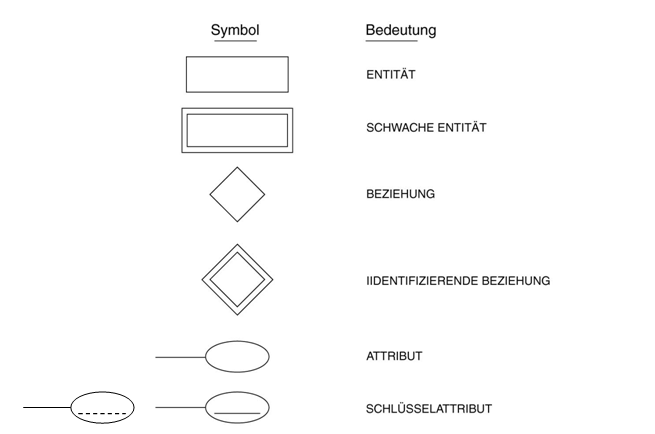 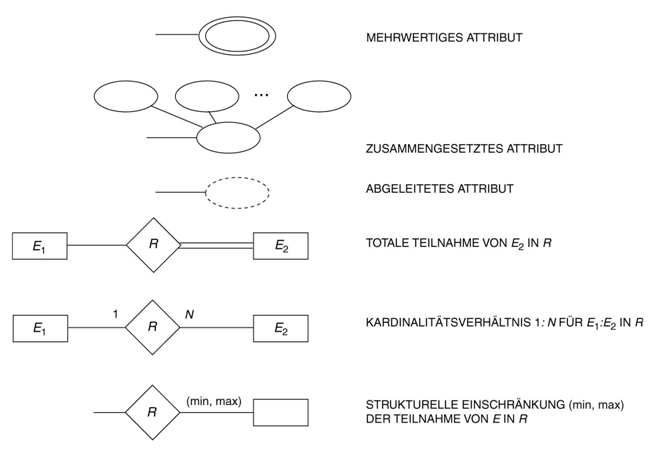 Entitäten
Starke / schwache Entitäten
Assoziationen / Beziehungen
Attribute
Mehrwertig / zusammengesetzt / abgeleitet
Schlüssel
Referentielle Integrität
Partielle Schlüssel
Funktionalitäten / Kardinalitäten
Partizipation: total, partiell
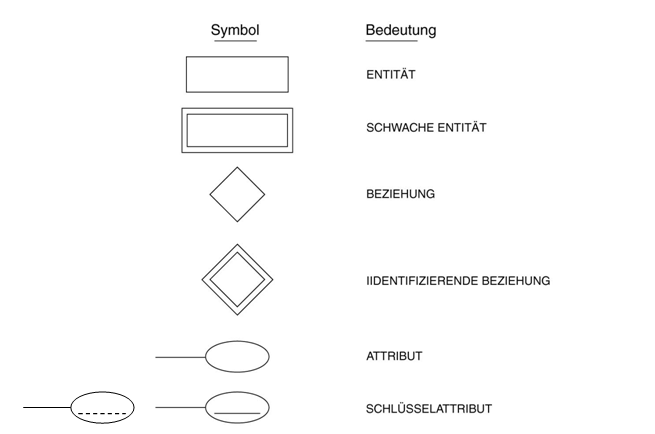 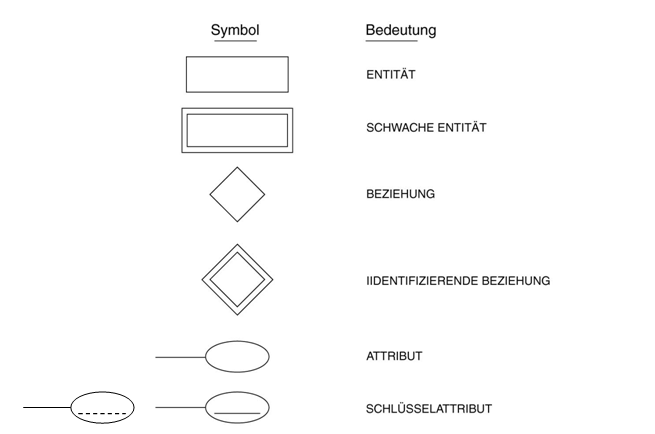 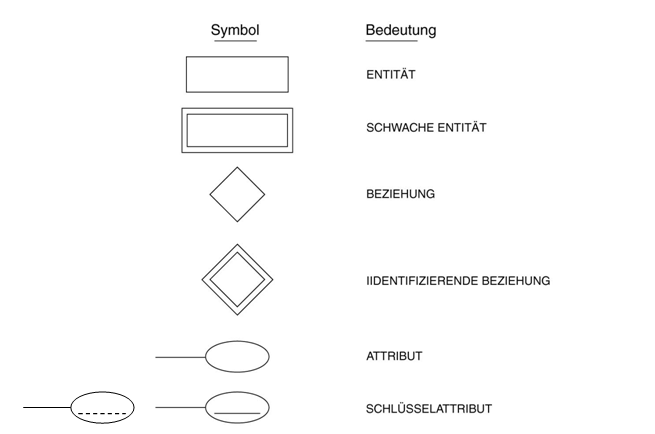 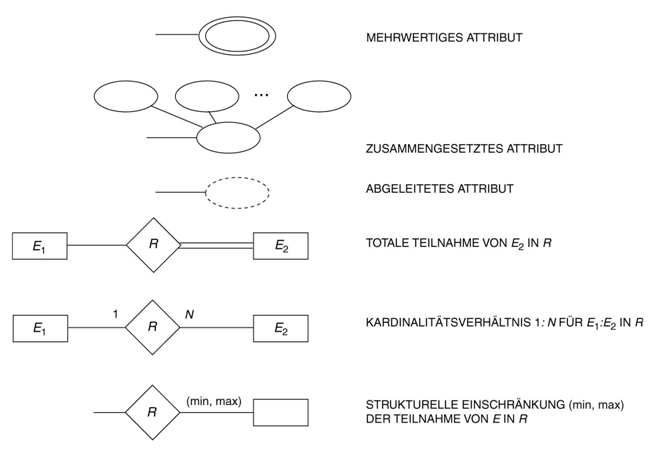 T. Braun - Datenbanken
37
Modellierung
Überblick: 2. Datenbank-Modellierung
Motivation
Modelle und Modellierung
Entity-Relationship-Modell (ER)
Komponenten
Von Anforderungen zum ER-Modell
Interpretation von ER-Modellen





Enhanced ER-Modell (EER)
Spezialisierung, Generalisierung
Modellierungsvorgehen
Beziehung zu UML 
Dokumentation & Bewertung
Dokumentation
Qualitätskriterien EER
T. Braun - Datenbanken
38
[Speaker Notes: Kompetenzen:
Spezifikationen in Datenmodelle überführen
Daten mit (E)ER modellieren
ER-Modelle einem Kunden erklären
Wenn UML bekannt:(E)ER-Modelle mit UML darstellen und wissen, wo die Grenzen/Unterschiede liegen
Technische Probleme in Datenmodellen erkennen
Mögliche inhaltliche Probleme in Datenmodellen erkennen und durch Fragen klären]
Modellierung
Enhanced ER-Modell (EER-Modell)
Erweitert das ER-Modell um Spezialisierung und Generalisierung
Spezialisierung: "top-down"
Definition einer Menge von Subentitäten einer (Super-) Entität
Generalisierung: "bottom-up"
Bildung einer generalisierenden (Super-) Entität
Entitäten, Superentitäten und Subentitäten werden häufig auch als Klassen, Superklassen und Subklassen bezeichnet
Bilden eine Klassenhierarchie/Typhierarchie
Objekte einer Entität sind auch Objekte der Superklasse
Subklassen erben Eigenschaften der Superklasse
Ausprägungen: Disjunkt oder überlappend (overlapping) sowie partiell oder total
Definition eines Aufzählungstypen: definierendes Attribut
T. Braun - Datenbanken
39
[Speaker Notes: Spezialisierung: Verfeinerung einer Entität (mehr Information/Anforderungen)
Generalisierung: Vergröberung einer Entität (weniger Information/Anforderungen)]
Modellierung
Spezialisierung
Nachname
Vorname
Ermöglicht
Definition einer Menge von Subentitäten zu einer Superentität
Erzeugung zusätzlicher spezifischer Attribute für Subentitäten
Erzeugung zusätzlicher spezifischer Beziehungen zwischen jeder Subentität und anderen Entitäten oder Subentitäten
Beispiel:
Disjunkt
Partiell
SozVersNr
GebDatum
Name
Adresse
Angestellte
Disjunkt (und partiell)
Richtungsanzeiger
d
Sekretär
Techniker
Ingenieur
TastAnschläge
IngTyp
Rang
T. Braun - Datenbanken
40
[Speaker Notes: Geschlecht und Gehalt als Attribute gelöscht]
Modellierung
Instanzen in Spezialisierungen
Disjunkt: Keine Instanz fällt in mehrere Spezial-Klassen
Partiell: Es gibt Instanzen, die in keine Spezialklasse fallen (z.B. e3, e7)
Angestellte
e1
e2
e3
e4
e5
e6
e7
e8
...
d
Sekretär
Techniker
Ingenieur
e1
e4
e5
...
e2
...
e6
e8
...
T. Braun - Datenbanken
41
Modellierung
Ausprägungen der Spezialisierung
Total: alle Instanzen müssen in eine Spezialisierung fallen
Gegenstück zu partiell
Genau eine: total + disjunkt
Nachname
Vorname
GebDatum
Adresse
SozVersNr
Name
Total (doppelte Kante)
Partiell (einfache Kante)
Angestellte
d
Richtungsanzeiger
d
Manager
leitet
Festangestellte
Honorarkraft
Sekretär
Techniker
Ingenieur
Stundensatz
Gehalt
Projekt
IngTyp
TastAnschläge
Rang
T. Braun - Datenbanken
42
Modellierung
Ausprägungen der Spezialisierung
Überlappend: Instanzen können in mehr als eine Spezialisierung fallen
TeileNr
Beschreibung
Total (doppelte Kante)
Teil
Overlapping
o
Teil-Produktion
Teil-Zukauf
ZeichnungNr
LosNr
LieferantName
Listenpreis
ProdDatum
T. Braun - Datenbanken
43
[Speaker Notes: Teil sowohl selbst produziert und gekauft (zum Beispiel bei erhöhter Nachfrage)
Überlappend und partiell auch möglich]
Modellierung
Aufzählungstypen
Nachname
Vorname
Zu einem bestimmten definierendes Attribut können eine Menge von Spezialisierungen definiert werden
Erlaubt Attributwert-spezifische zusätzliche Attribute zu definieren
Beispiel: Stellentyp mit Spezialisierungen
Sekretärin
Attribut: TastAnschläge
Techniker
Attribut: Rang
Ingenieur
Attribut: IngTyp
SozVersNr
GebDatum
Name
Adresse
Stellentyp
Angestellte
Stellentyp
d
>>Ingenieur<<
>>Sekretär<<
>>Techniker<<
Sekretär
Techniker
Ingenieur
TastAnschläge
IngTyp
Rang
T. Braun - Datenbanken
44
[Speaker Notes: Jedes Mal, wenn ein Tupel einen Wert bei Stellentyp hat, muss das Tupel auch eine Beziehung zu entsprechender Entität eingehen]
Modellierung
Spezialisierungsnetzwerk
Angestellte
d
d
Manager
Festangestellte
Honorarkraft
Sekretär
Techniker
Ingenieur
T. Braun - Datenbanken
45
Manager_Konstruktion
[Speaker Notes: Mehrfachvererbung in OO-Modellen]
Modellierung
Generalisierung
Umkehrung der Spezialisierung
Zusammenfassung von spezielleren Entitäten
Ausprägungen und Darstellung gleich zu Spezialisierung
Kennzeichen
Kennzeichen
FahrzeugID
FahrzeugID
MaxGeschwind
Hubraum
Kennzeichen
FahrzeugID
Preis
Preis
Lastwagen
Auto
AnzahlInsassen
AnzahlAchsen
Manchmal auch als 
is-a Relation dargestellt
Preis
Fahrzeug
d
is a
MaxGeschwind
Hubraum
Auto
Lastwagen
AnzahlInsassen
AnzahlAchsen
T. Braun - Datenbanken
46
[Speaker Notes: Manchmal auch als is-a Beziehung mit Pfeilen dargestellt]
Modellierung
EER-Modellierung
Vorgehen
T. Braun - Datenbanken
47
Modellierung
Vorgehen
Top-down
Sukzessiver Verfeinerungen initialer (abstrakter) Konzepte der Miniwelt
Bottom-up 
Zerlegung der Miniwelt-Darstellung in kleinste Konzepte
Abschließend Integration in ein Gesamtschema
Inside-out
wie bottom-up, aber ausgehend von einem zentralen Konzept 
Vom „Wichtigen“ zum „Un-wichtigen“
Mixed
Mischform des Top-down- und des Bottom-up-Ansatzes
Für ein gegebenes ER-Modell: verschiedene Transformationen
T. Braun - Datenbanken
48
Modellierung
Top-down
Sukzessive Verfeinerungen initialer (abstrakter) Konzepte der Miniwelt
Spezifikationen
Initiales Schema
Verfeinerung
Zwischenschema
Verfeinerung(en)
Zwischenschema
Verfeinerung
Finales Schema
T. Braun - Datenbanken
49
Modellierung
Top-down EER-Transformationen
T. Braun - Datenbanken
50
Modellierung
Bottom-up
Zerlegung der Miniwelt-Darstellung in kleinste Konzepte; abschließend Integration in ein Gesamtschema
Spezifikationen
Komponente 1
Komponente n
Komponente 1,1
Komponente 1,m1
Komponente n,1
Komponente n,mn
Schema 1,1
Schema 1,m1
Schema n,1
Schema n,mn
Integration aller Schemata
Finales Schema
T. Braun - Datenbanken
51
Modellierung
Bottom-up EER-Transformationen
T. Braun - Datenbanken
52
[Speaker Notes: Einzelteile zu einem großen Ganzen zusammenführen]
Modellierung
Inside-out
Wie bottom-up, aber ausgehend von einem zentralen Konzept 
Vom „Wichtigen“ zum „Un-wichtigen“
Beispiel
Entitäten
Angestellte
Abteilung
Projekt
Angehörige
Beziehungen
Angestellte ist Abteilung zugeordnet
Angestellte arbeitet für Projekt
Abteilung kontrolliert Projekt
Angestellte haben Angehörige
arbeitet_für
Abteilung
kontrolliert
Angestellte
arbeitet_an
Angehörige_von
Projekt
Angehörige
T. Braun - Datenbanken
53
Modellierung
arbeitet_für
Abteilung
Angestellte
kontrolliert
arbeitet_an
Projekt
Angehörige_von
Angehörige
T. Braun - Datenbanken
54
Nachname
Vorname
Modellierung
Geschlecht
Gehalt
Name
Adresse
SozVersNr
arbeitet_für
Abteilung
Angestellte
GebDatum
kontrolliert
Vorgesetzter
arbeitet_an
Untergebener
Projekt
Aufsicht
Angehörige_von
n
1
Angehörige
T. Braun - Datenbanken
55
Nachname
Vorname
Modellierung
Geschlecht
Gehalt
Name
Adresse
SozVersNr
arbeitet_für
Abteilung
Angestellte
GebDatum
kontrolliert
Vorgesetzter
arbeitet_an
Untergebener
Projekt
Aufsicht
Angehörige_von
n
1
Angehörige
Name
T. Braun - Datenbanken
56
GebDatum
Grad
Geschlecht
Nachname
Vorname
Nummer
Modellierung
Geschlecht
Gehalt
Name
Name
Standorte
Adresse
AnzahlAngestellte
SozVersNr
arbeitet_für
Abteilung
Angestellte
GebDatum
kontrolliert
Vorgesetzter
arbeitet_an
Untergebener
Projekt
Aufsicht
Angehörige_von
n
1
Angehörige
Name
T. Braun - Datenbanken
57
GebDatum
Grad
Geschlecht
Nachname
Vorname
Nummer
Modellierung
Geschlecht
Gehalt
Name
Name
Standorte
Adresse
AnzahlAngestellte
SozVersNr
arbeitet_für
Abteilung
Angestellte
GebDatum
kontrolliert
Vorgesetzter
arbeitet_an
Untergebener
Projekt
Aufsicht
Angehörige_von
n
1
Name
Standort
Nummer
Angehörige
Name
T. Braun - Datenbanken
58
GebDatum
Grad
Geschlecht
Nachname
Vorname
Nummer
Modellierung
n
arbeitet_für
1
Geschlecht
Gehalt
Name
Name
Standorte
Adresse
AnzahlAngestellte
SozVersNr
Abteilung
Angestellte
Anfangsdatum
GebDatum
leitet
1
1
1
kontrolliert
Stunden
n
Vorgesetzter
arbeitet_an
Untergebener
m
Projekt
n
1
Aufsicht
Angehörige_von
n
1
Name
Standort
Nummer
n
Angehörige
Name
T. Braun - Datenbanken
59
GebDatum
Grad
Geschlecht
Modellierung
UML als Datenmodell
Für UML-Bekannte
T. Braun - Datenbanken
60
Modellierung
Unified Modeling Language (UML)
Klasse
Implementierung
Multiplizitäten
Assoziation
1
*
1
*
Attribute
Methoden
Mehrwertiges Attribut(z.B. Typ List<String>)
Interface
Assoziations-klasse
Vererbung
T. Braun - Datenbanken
61
Lena Wiese: Advanced Data Management, DeGruyter, 2015.
[Speaker Notes: Entität = Klasse
Attribute einer Entität = Attribute einer Klasse (mehrwertig -> z.B. Liste)
Assoziation = Assoziation
Assoziationsklasse = Assoziation(sname) + Attribute
Abgeleitete Attribute = Methoden (z.B.)
Multiplizitäten/Funktionalitäten = Multiplizitäten]
Modellierung
(E)ER vs. UML
T. Braun - Datenbanken
62
Modellierung
Zwischenzusammenfassung
EER-Modellierung
Spezialisierung
Disjunkt vs. überlappend
Partiell vs. total
Aufzählungstypen für definierende Attribute
Generalisierung als inverse Spezialisierung
is-a Beziehung als alternative Darstellung
Vorgehensmodelle zur konzeptuellen Modellierung
Top-down
Bottom-up
Inside-out
E1
E1
o
d
E2
E2
E3
E3
T. Braun - Datenbanken
63
Modellierung
Überblick: 2. Datenbank-Modellierung
Motivation
Modelle und Modellierung
Entity-Relationship-Modell (ER)
Komponenten
Von Anforderungen zum ER-Modell
Interpretation von ER-Modellen





Enhanced ER-Modell (EER)
Spezialisierung, Generalisierung
Modellierungsvorgehen
Beziehung zu UML 
Dokumentation & Bewertung
Dokumentation
Qualitätskriterien EER
T. Braun - Datenbanken
64
[Speaker Notes: Kompetenzen:
Spezifikationen in Datenmodelle überführen
Daten mit (E)ER modellieren
ER-Modelle einem Kunden erklären
Wenn UML bekannt:(E)ER-Modelle mit UML darstellen und wissen, wo die Grenzen/Unterschiede liegen
Technische Probleme in Datenmodellen erkennen
Mögliche inhaltliche Probleme in Datenmodellen erkennen und durch Fragen klären]
Modellierung
Dokumentation
Ein (E)ER-Schema ist i.d.R. nicht ausreichend, um alle interessierenden Details einer betrachteten Miniwelt zu beschreiben.
Beispiele:
Jede Abteilung hat wenigstens fünf Mitarbeiter, die der Firma jeweils mehr als zehn Jahre angehören.
In keiner Abteilung gibt es Mitarbeiter, die ein höheres Gehalt bekommen als ihr jeweiliger Abteilungsleiter.
„JahresSonderzahlung“ ist ein abgeleitetes Attribut, welches sich stets wie folgt errechnet: 
JahresSonderzahlung = 0,01 ⋅ Projektbudget
Ein Projektbudget liegt nie unter 50T€
Lösung ➝ Geschäftsregeln (Business Rules)
T. Braun - Datenbanken
65
Modellierung
Geschäftsregeln (Business Rules)
Beschreibend (descriptions):
strukturierte Dokumentation: z.B. Tabellen

Einschränkungen (constraints):
<Konzept> muss / darf nicht <formale Einschränkung>

Spezifikation abgeleiteter Größen (derivations):
<Konzept> wird gebildet über <Operation zur Gewinnung des Konzepts>
T. Braun - Datenbanken
66
Modellierung
Beispiel: Beschreibende Regeln
T. Braun - Datenbanken
67
Modellierung
Beispiel: Einschränkungen & Ableitungen
T. Braun - Datenbanken
68
[Speaker Notes: Ableitungen: Für das abgeleitete Attribut „AnzahlMitarbeiter“]
Modellierung
Qualitätskriterien für (E)ER-Schemata
Korrektheit
Modellierten Entitäten, Beziehungen, Attribute sind in der zugrunde liegenden Miniwelt enthalten, werden getreu der gegebenen Miniwelt-Darstellung in einen Zusammenhang gesetzt
Vollständigkeit
Miniwelt-Darstellung wird (soweit möglich) vollständig durch das (E)ER-Schema wiedergegeben
Minimalität
Im (E)ER-Schema berücksichtigten Konzepte, Beziehungen, Attribute der Miniwelt sind möglichst redundanzfrei modelliert
Lesbarkeit
(E)ER-Schema ist übersichtlich organisiert, zeigt einen systematischen Aufbau
Verständlichkeit
Modellierte (logische) Zusammenhänge entsprechen einer „natürlichen“ Intuition
T. Braun - Datenbanken
69
Modellierung
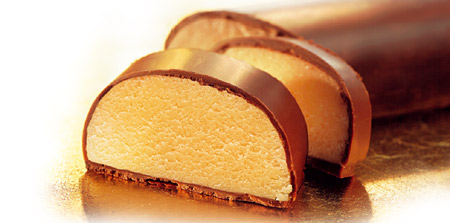 Konsistenzprüfungen möglich
Ein Beispiel aus dem Norden


Es gibt keine Marzipanliebhaber mehr ➝ Alle Lübecker sind Marzipanverächter?!

Konsistenzprüfungen
Automatische Bestimmung von leeren Begriffen
Prüfung auf globale Konsistenz
SH-Großstädter
d
o
Lübecker
Kieler
d
T. Braun - Datenbanken
70
Fast-Food-Freunde
Marzipan-
verächter
Marzipan-
liebhaber
Gourmets
[Speaker Notes: SH=Schleswig-Holstein

Da Lübecker und Kieler disjunkte Mengen sind, kann die Menge der Marzipanliebhaber nur leer sein als Untermenge der Gourmets -> Damit sind alle Lübecker Marzipanverächter]
Projekt
Modellierung
Zwischenzusammenfassung
Dokumentation von (E)ER-Schemata: Business Rules
Beschreibungen
Einschränkungen
Ableitungen
Qualitätskriterien für (E)ER-Schemata
Korrektheit, Vollständigkeit, Minimalität, Lesbarkeit, Verständlichkeit
EER-Schemata erlauben Konsistenzprüfungen
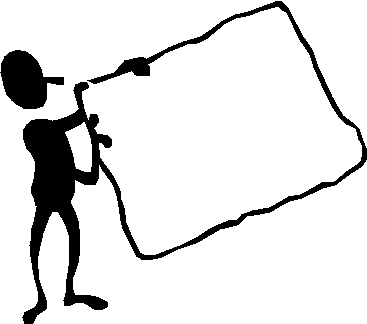 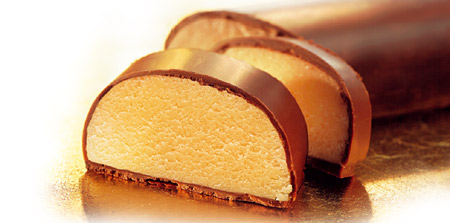 T. Braun - Datenbanken
71
Modellierung
Überblick: 2. Datenbank-Modellierung
Motivation
Modelle und Modellierung
Entity-Relationship-Modell (ER)
Komponenten
Von Anforderungen zum ER-Modell
Interpretation von ER-Modellen





Enhanced ER-Modell (EER)
Spezialisierung, Generalisierung
Modellierungsvorgehen
Beziehung zu UML 
Dokumentation & Bewertung
Dokumentation
Qualitätskriterien EER
➝ Das relationale Modell
T. Braun - Datenbanken
72
[Speaker Notes: Kompetenzen:
Spezifikationen in Datenmodelle überführen
Daten mit (E)ER modellieren
ER-Modelle einem Kunden erklären
Wenn UML bekannt:(E)ER-Modelle mit UML darstellen und wissen, wo die Grenzen/Unterschiede liegen
Technische Probleme in Datenmodellen erkennen
Mögliche inhaltliche Probleme in Datenmodellen erkennen und durch Fragen klären]